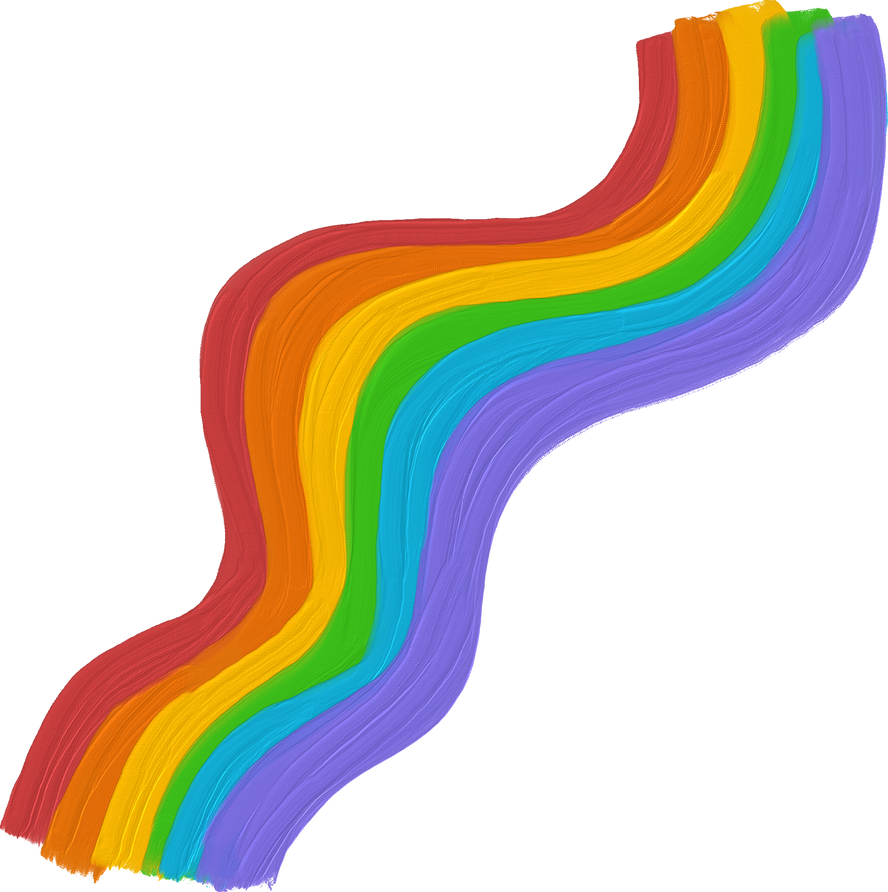 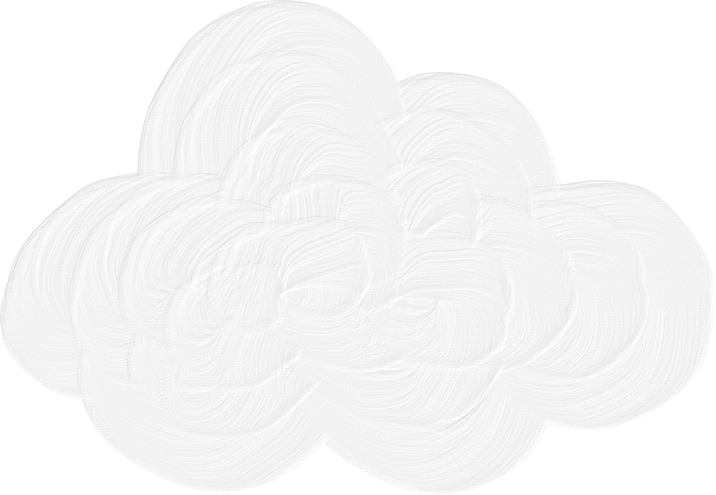 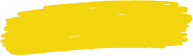 Fun corner and wrap-up
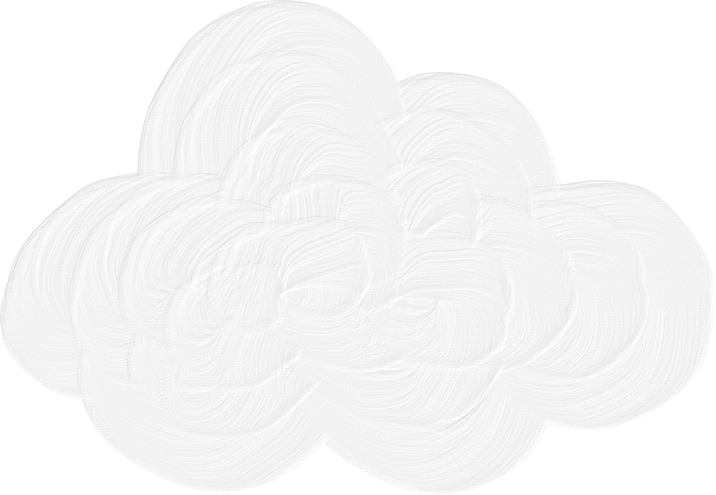 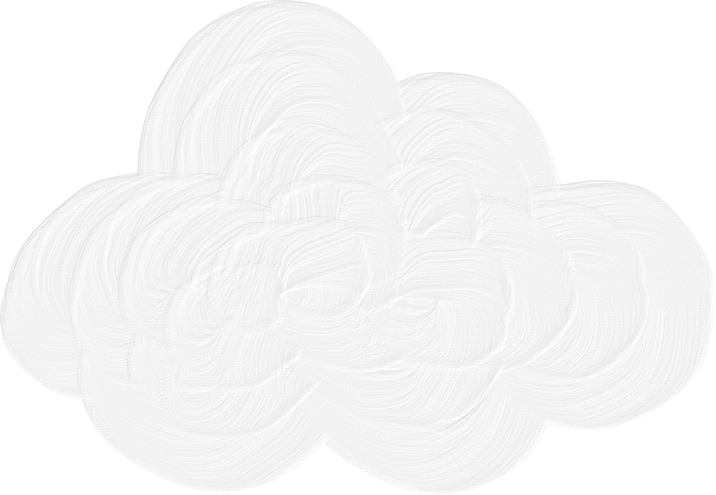 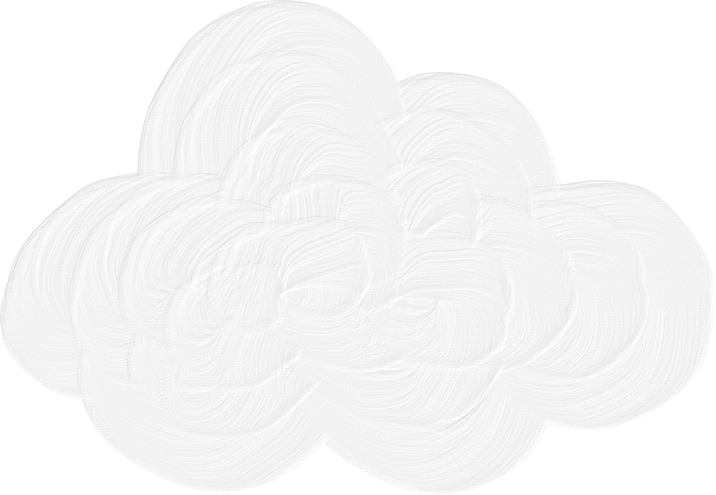 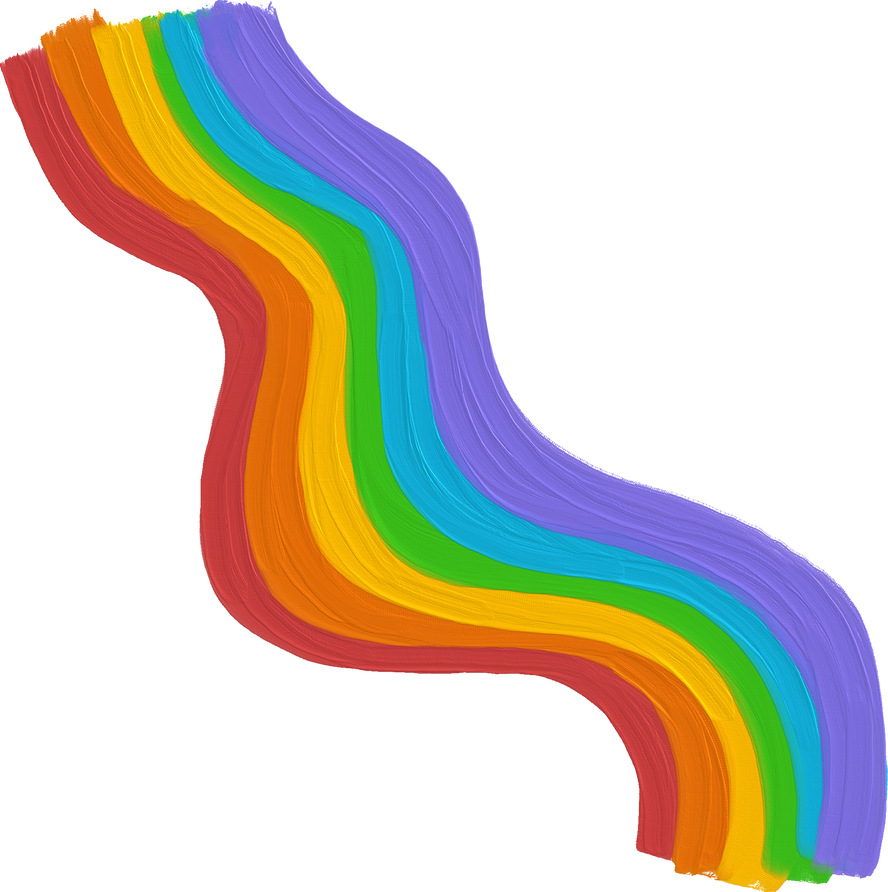 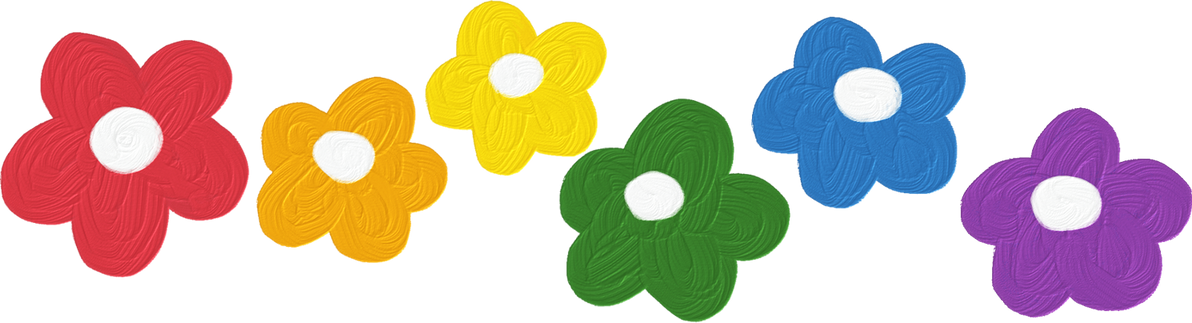 [Speaker Notes: Quiz game
- Pupils use their mini boards to write A on one side and B on the other side.
- Teacher asks pupils to look at the question and choose the correct answer in only 10 seconds. Then hold up their board.]
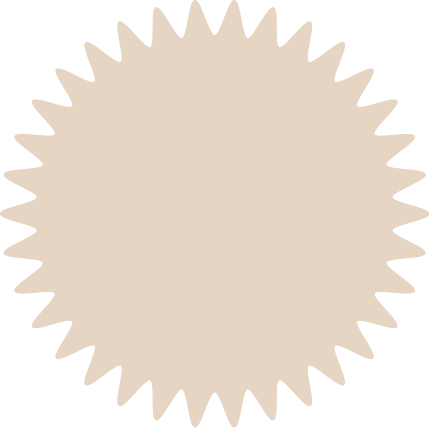 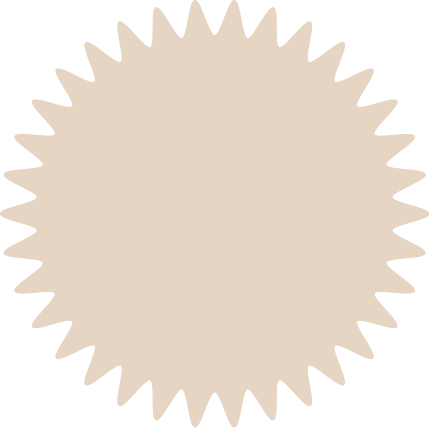 What’s your name?
A
B
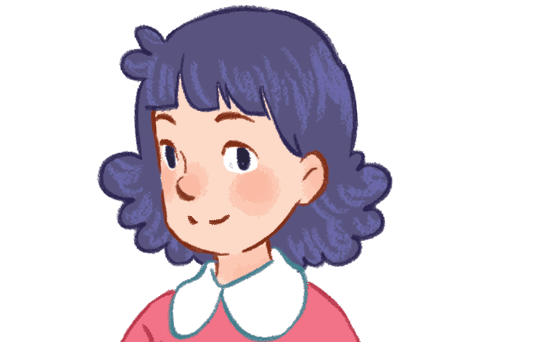 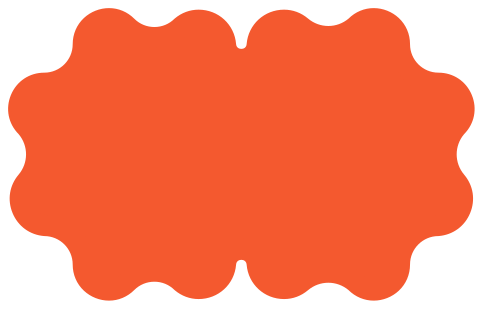 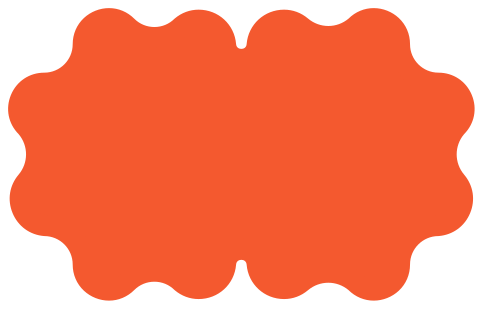 My name’s
 Hoa.
Hi, Ms Hoa!
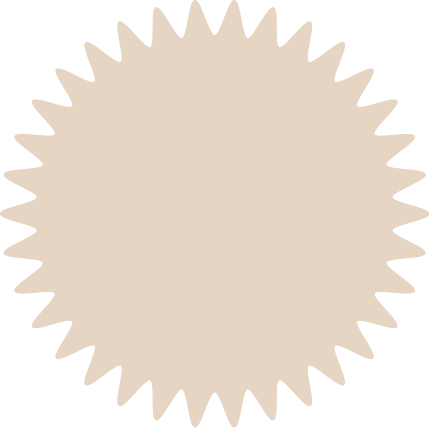 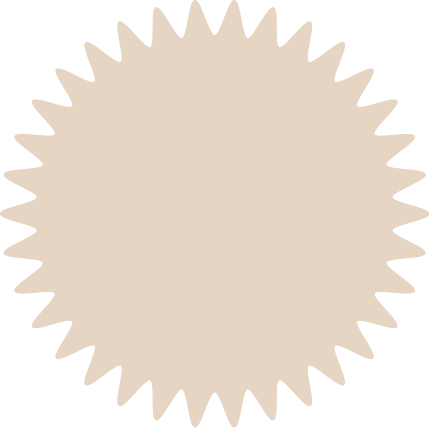 How old are you?
A
B
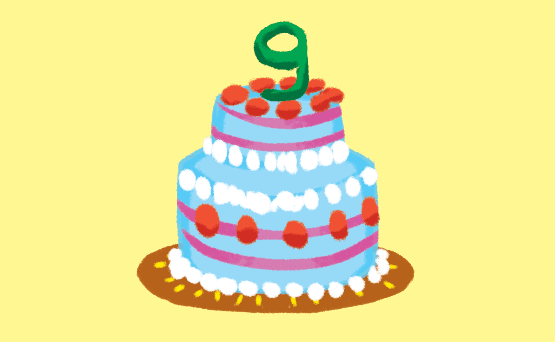 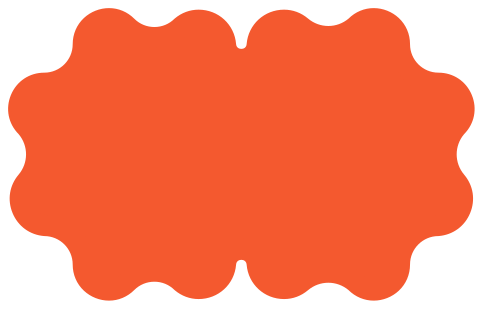 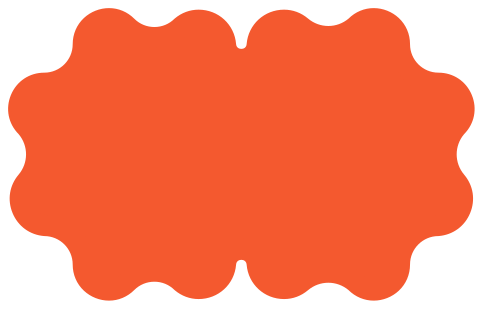 I’m nine
 years old.
I’m fine. 
Thank you.
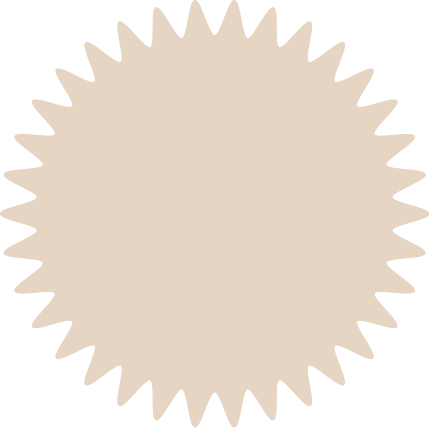 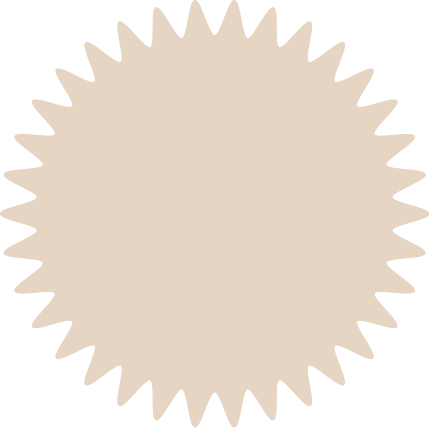 What’s your hobby?
A
B
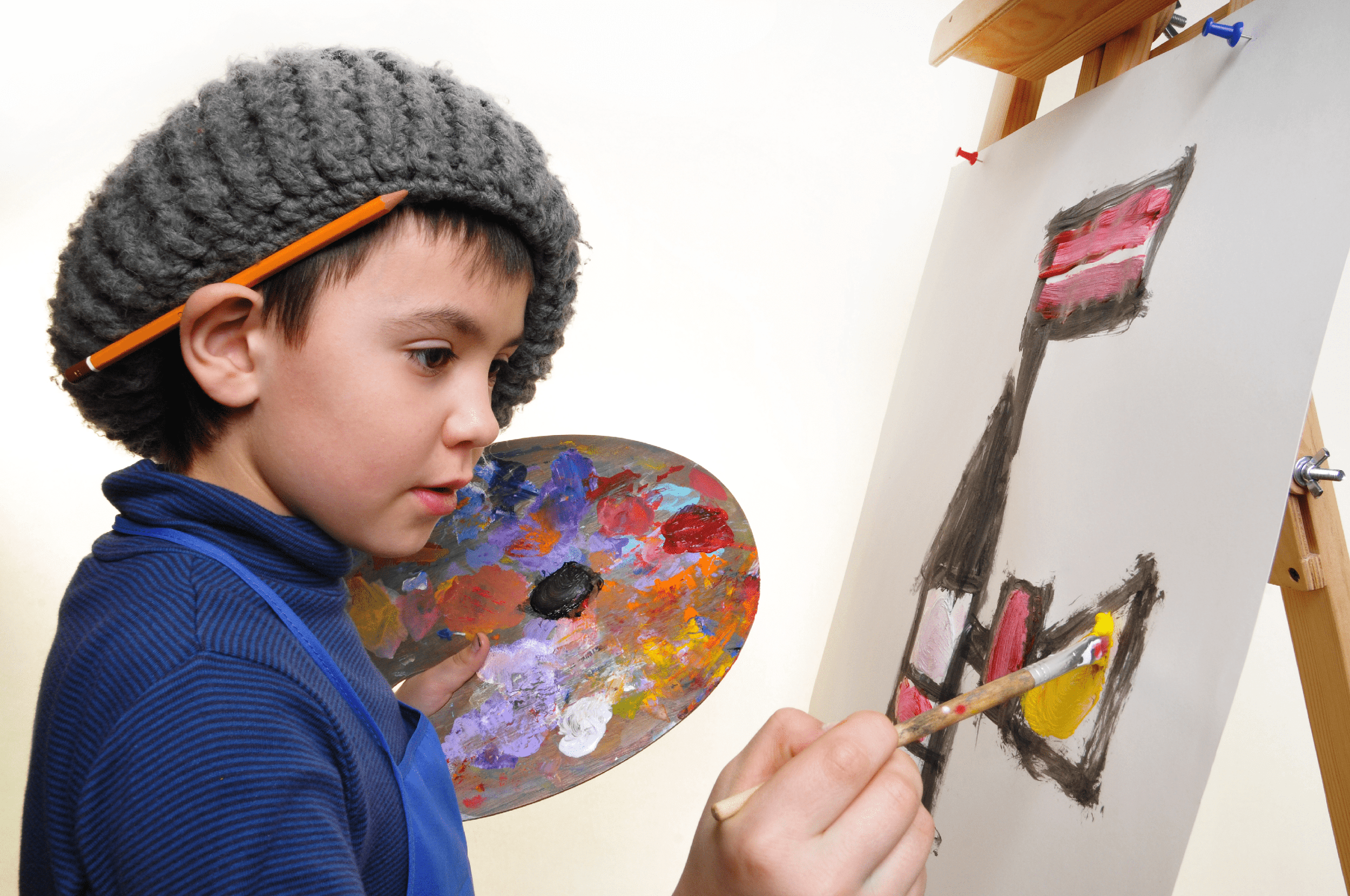 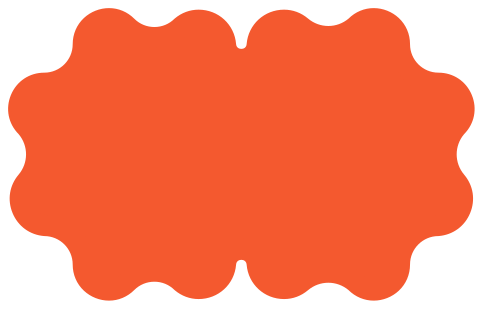 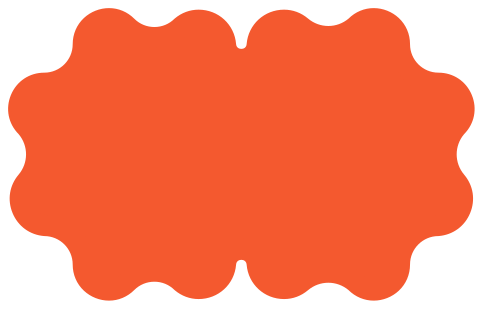 It’s Ben.
It’s drawing.
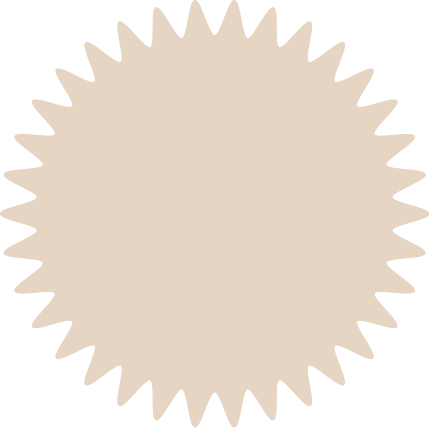 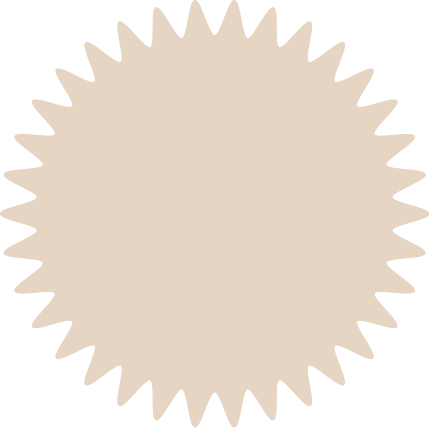 Is that Nam?
A
B
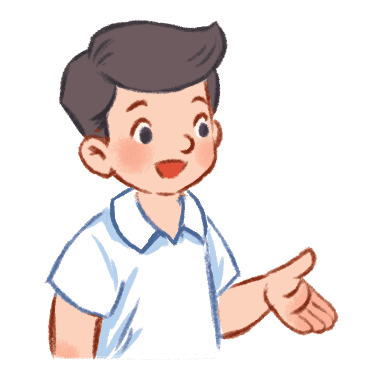 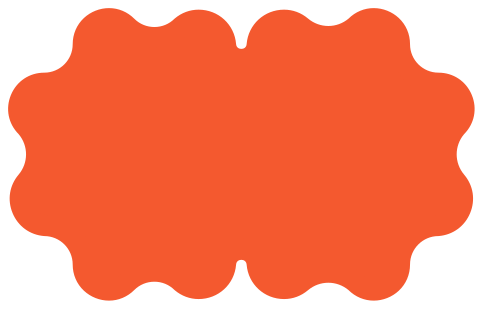 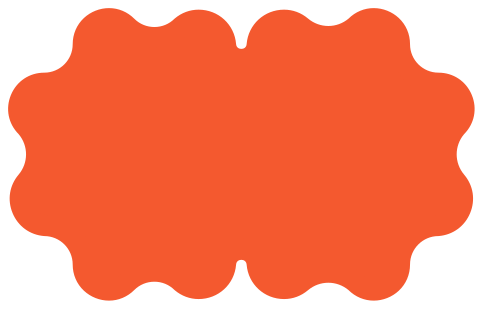 Yes, it is.
He is Mr Long.
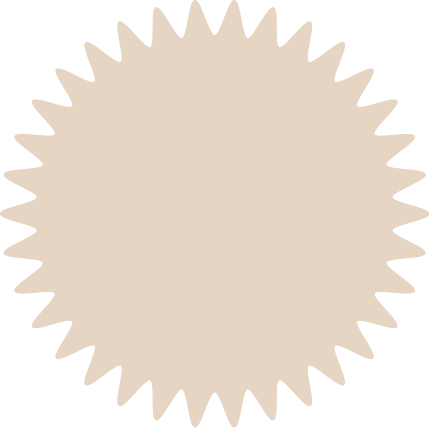 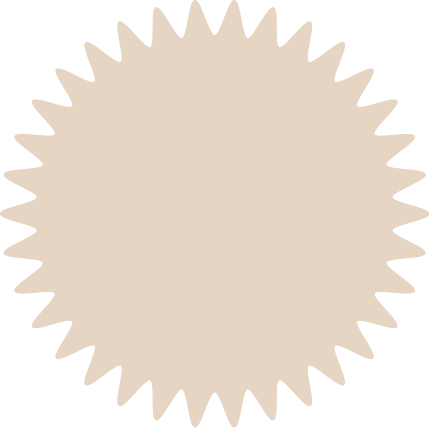 What’s this?
A
B
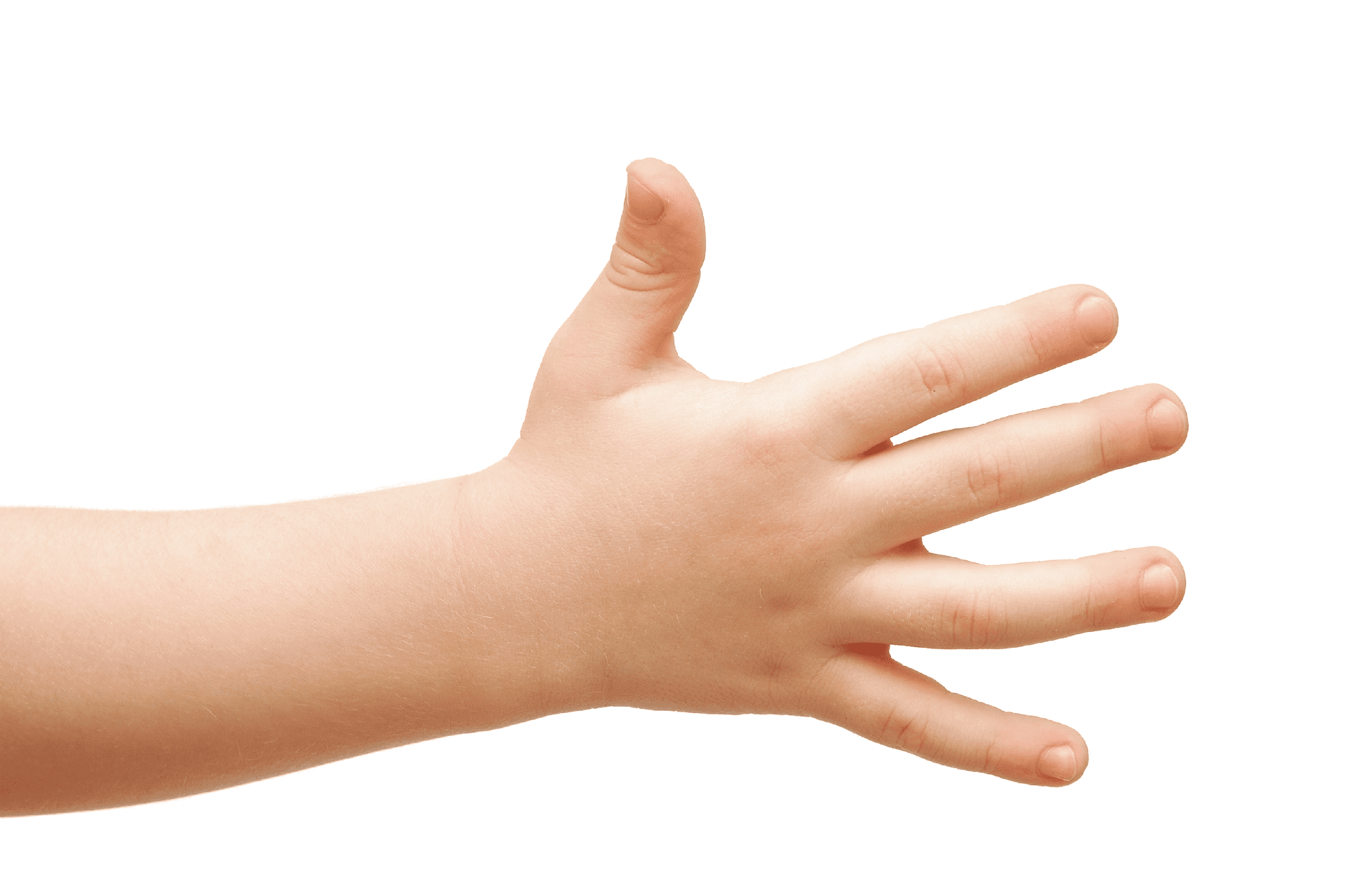 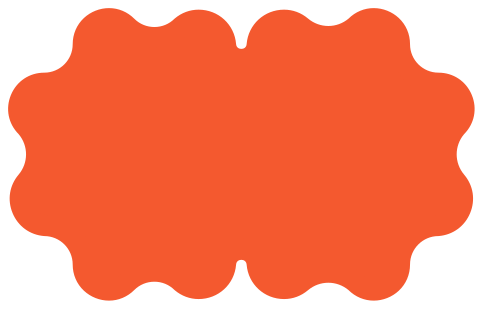 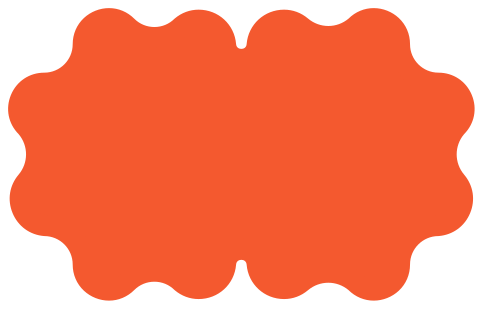 Touch your 
hand.
It’s a hand.
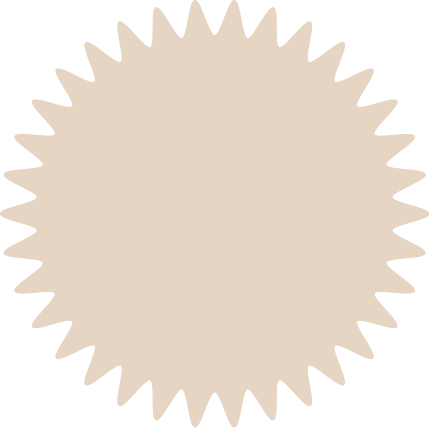 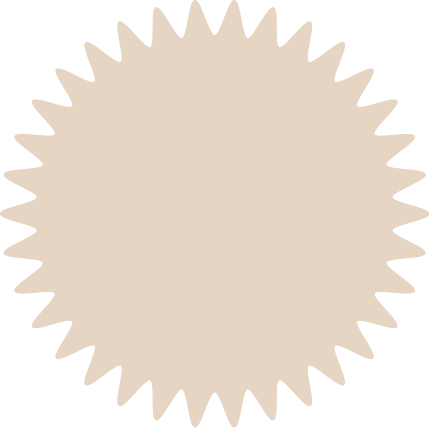 What’s your hobby?
A
B
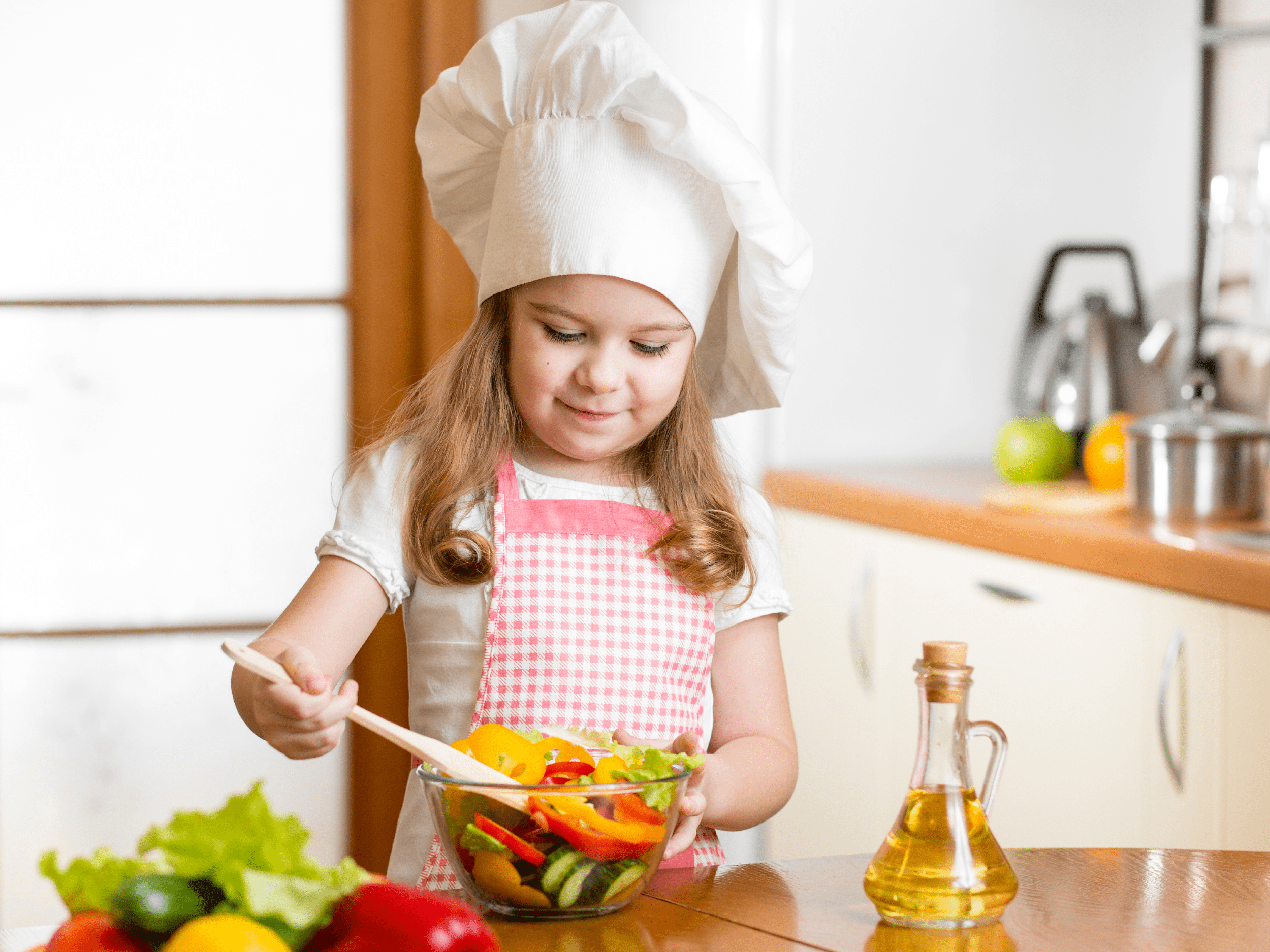 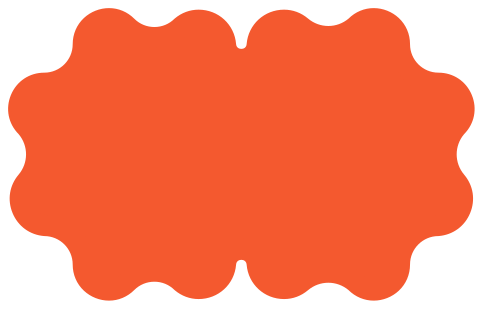 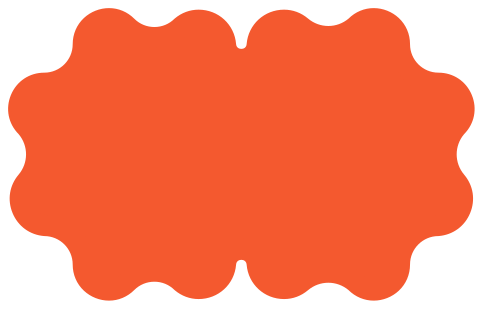 No, it isn’t.
I like cooking.